GPM Captures New Zealand Atmospheric River Event
On Tuesday, March 26, 2019 Westland, New Zealand declared a state of emergency after an atmospheric river event brought torrential rains causing flooding, record river levels, and closed roads, and prompting evacuations throughout the region.
GPM's GMI/ DPR provides a view of the atmospheric river event hitting NZ’s South Island on March 26, 2019. Visualization was produced using Event Viewer. Credit: Matt Lammers and Owen Kelley (NASA GSFC).
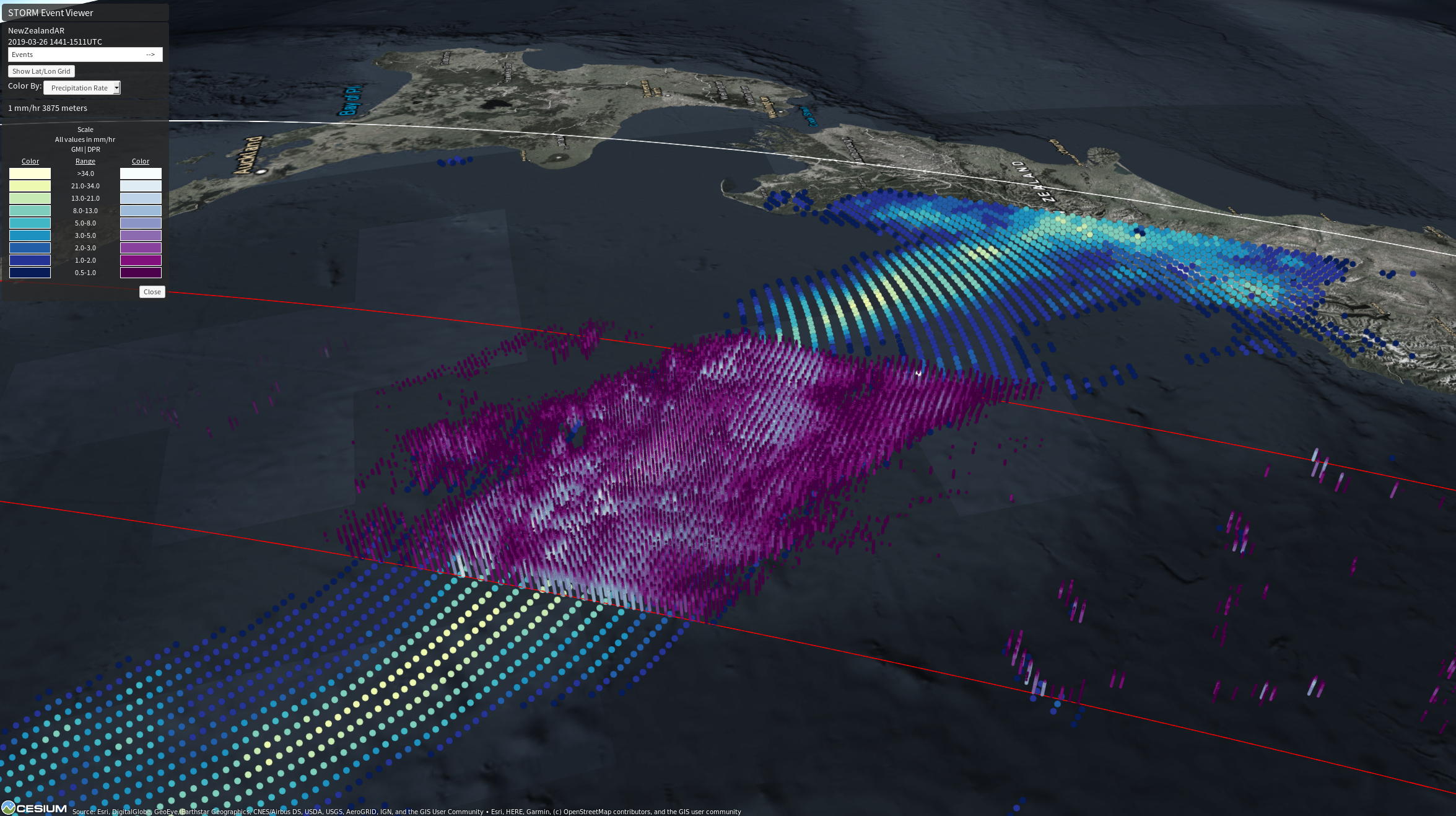 GPM IMERG accumulation over Westland, New Zealand from March 23- 27, 2019. (Left) IMERG Storm-total accumulation (mm). (Right) Three-hour storm accumulation (mm). Visualization Credit: Matt Lammers and Owen Kelley (NASA GSFC).
N
GPM’s GMI and DPR captured the moisture tendril impinging upon the South Island (left). The moisture source was TC Trevor, which eventually meandered over the Australian outback, where a trough pulled moisture southward across the Tasman Sea and over to New Zealand. Rainfall accumulation estimates using GPM IMERG revealed areas on the South Island receiving greater than 500 mm (~20 inches) of rain (above).